Object Oriented Programming using Java
1
Lab 8
What is exception handling?
An exception is an unwanted event, which occurs during the execution of a program (at run time), that interrupts the normal flow of the program’s instructions.  (e.g. divide by zero, array access out of bound, etc.).
  

The core advantage of exception handling is to maintain the normal flow of the application.
2
What Happens?
When an error occurs within a method; the method creates an object and hands it to the runtime system; This is called throwing an exception

The Runtime system will search the code block for an appropriate handler for the exception, if it doesn’t find one, the program terminates.

If an exception handler is found it is said that it catches the exception, the program will continue execution normally after the exception is handled.
3
Exception classes in java
The java.lang.Throwable class is the root class of Java Exception hierarchy. Which is inherited by two subclasses: Exception and Error.
Object
Throwable
4
Error
Exception
Exception classes in java
Exception: can be handled by 
   the developer and recovered from.
   
Examples:
 Opening a file that does not exist.
 Incorrect user input.
 Divide by 0.
Object
Throwable
5
Exception
Error
Exception classes in java
Error: Unnatural conditions 
   external to the application;
   cannot be recovered from.
   
Examples:
 JVM stopped working.
 RAM OutOfMemory.

What can a developer do in 
these situations? NOTHING!!
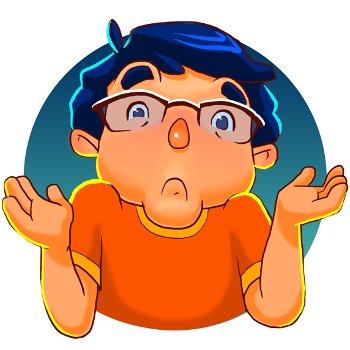 Object
Throwable
6
Error
Exception
When do we need to handle an exception?
int k = i/j;
int i = 0;
Statement
Divide by zero error may occur;
Needs to be handled.
Nothing could go wrong; Doesn’t need handling.
Normal
Critical
7
What To do after catching an exception?
When you catch an error you can:

Terminate program

Fix error and continue

Log error and continue

Re-throw exception
8
Exception handling Example 1
public static void main(String[] args) {

        int i,j,k;
        Scanner scan = new Scanner(System.in);
        i = scan.nextInt();
        j = scan.nextInt();
        k = i/j;
        System.out.println(k);
    }
Critical statement identified
Critical blocks should always be written within a try block
9
Exception handling Example 1
public static void main(String[] args) {
        int i,j,k = 0;
        Scanner scan = new Scanner(System.in);
        i = scan.nextInt();
        j = scan.nextInt();
        
       try {
                k = i/j;
               }
       
       System.out.println(k);
    }
An exception object is created and thrown but was not handled. Program would still terminate abnormally.
10
Exception handling Example 1
Execution reference variable leaves the try block and goes to check available catch conditions
3
try {
                                      k = i/j; 
                                    }
                             catch(ArithmeticException  ae) {
                              System.out.println("Cannot divide by Zero");
                              }
                    
              

 
                         System.out.println(k);
Program executes rest of statements normally
Exception object thrown
Thrown Exception object type matches catch parameter exception type; catch executes
2
4
1
11
Exception handling Example 1 (Without try..catch)
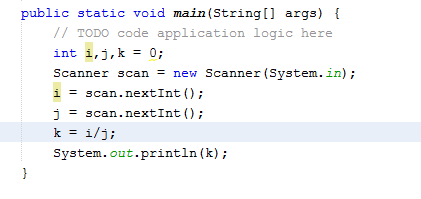 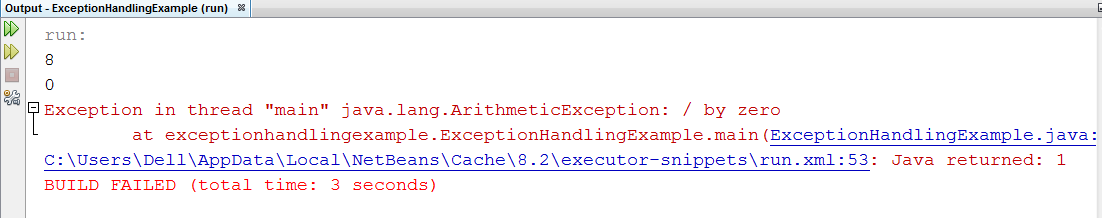 12
Exception handling Example 1 (With try..catch)
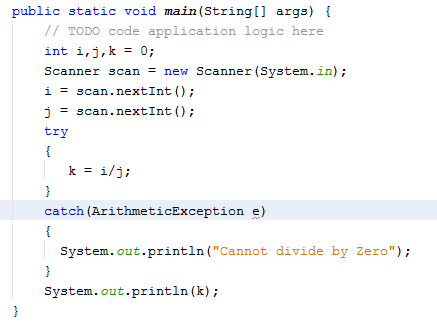 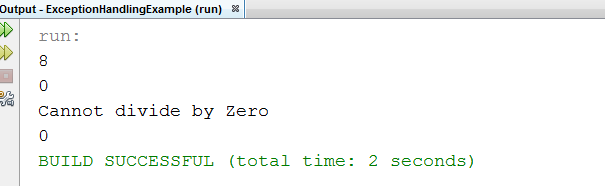 13
Multiple catch blocks
One try block can be associated with multiple catch blocks
   
    try
    {  
        //try these statements
       //If Exception is thrown
    }  
    catch(Exception_type_1){
    }
    catch(Exception_type_2){
    }
    catch(Exception_type_3){
     //Exception is caught by 
      suitable catch block
    }
When the thrown Exception object type matches catch parameter exception type; catch executes; 
Otherwise it checks other catch statements
14
Multiple catch blocks Example
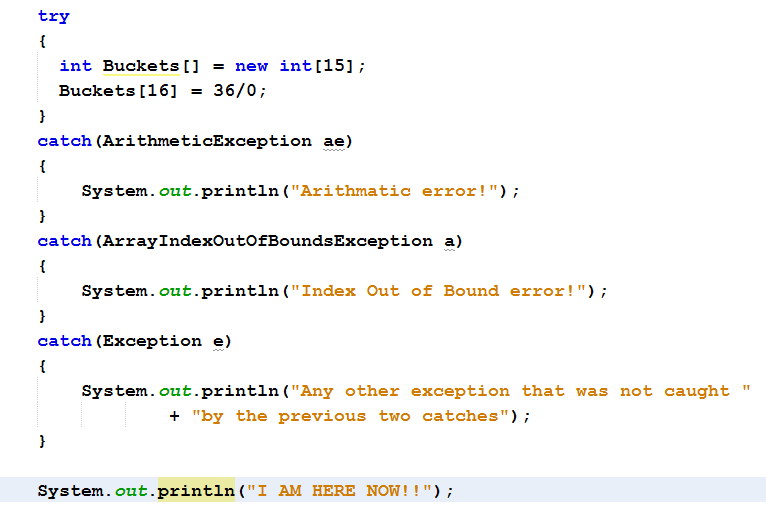 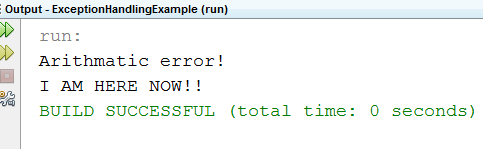 15
Try..catch..finally
br.close() is guaranteed to be executed even if no exception is thrown.

It is best practice to close any locally used resources in a finally block
A finally block is always executed whether an exception is thrown or not.
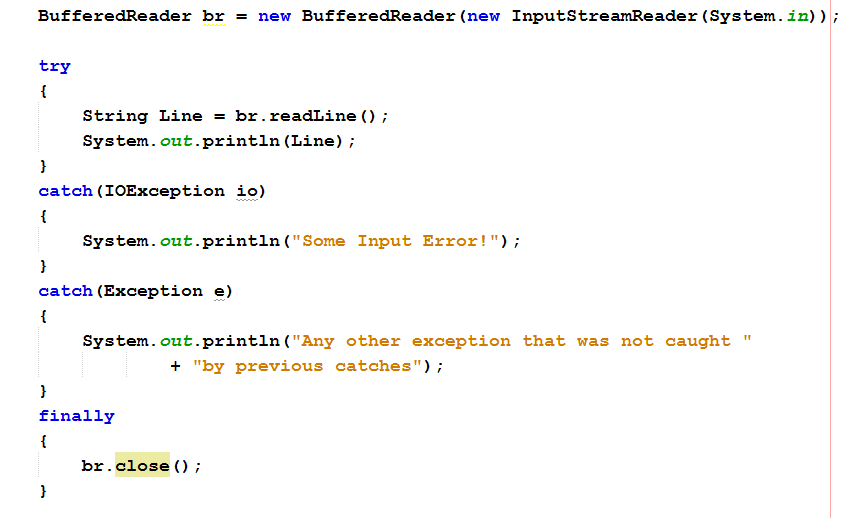 16
Throw keyword
To catch an exception, some code must throw one.
You can do this using the “throw” keyword.

You can use the “throw” keyword in two ways:
To throw a java-defined exception explicitly/manually.
To throw a user defined exception.
17
Throw keyword – Java Defined exception
int x = 5;
        try
        {
           if(x < 10)
               throw new Exception("Errorrrr!!");
        }
        catch(Exception e)
        {
          System.out.println(e);
        }
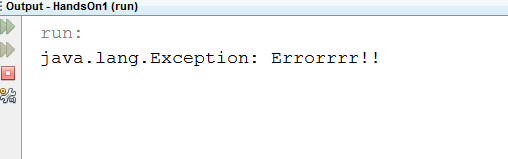 18
Exception classes in java
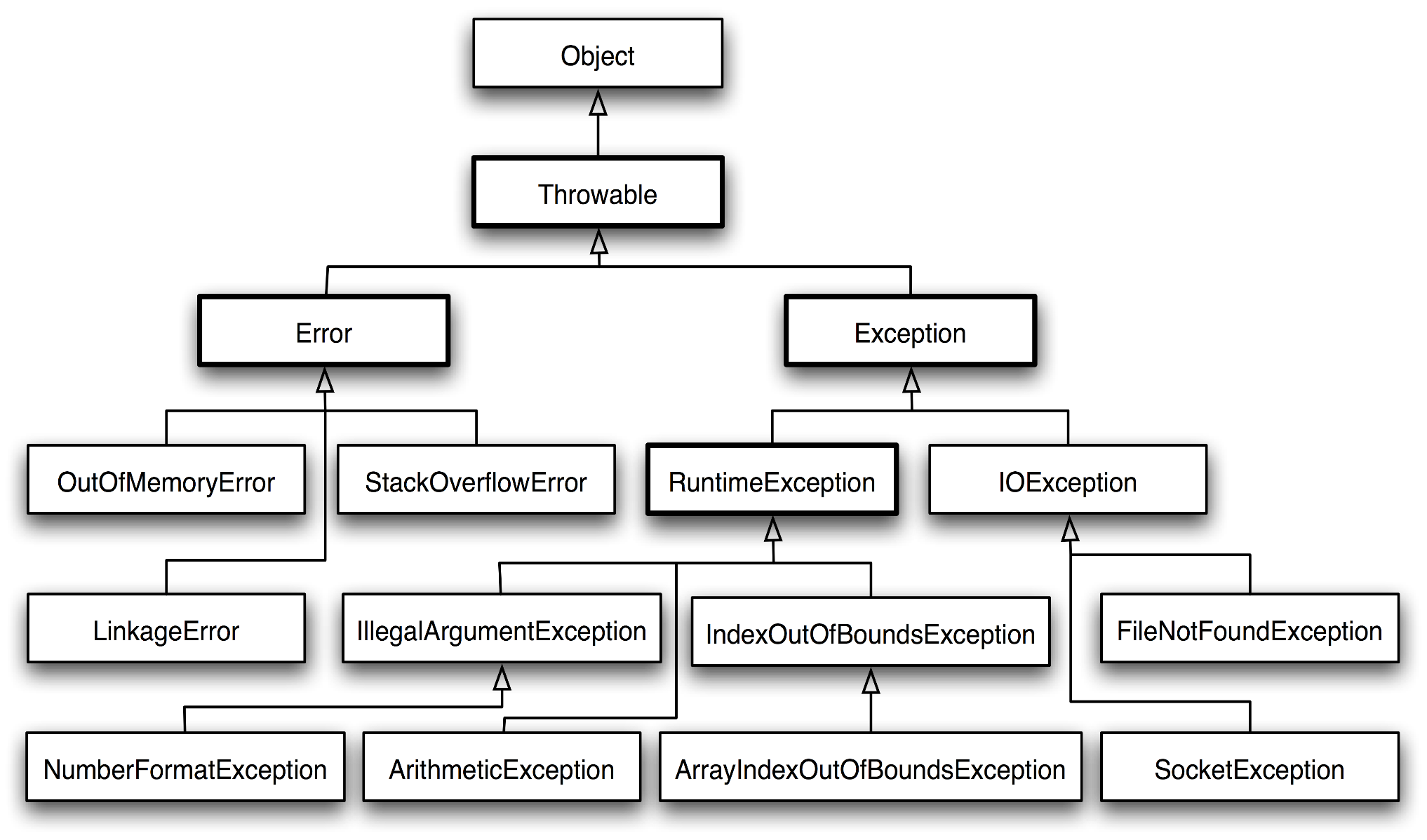 19
Exception classes in java
Checked Exceptions: 

The classes which directly inherit Throwable class except RuntimeException and Error are known as checked exceptions e.g. IOException, SQLException. Checked exceptions are checked at compile-time.

Unchecked Exceptions:

The classes which inherit RuntimeException are known as unchecked exceptions (e.g. ArithmeticException, NullPointerException, etc.) Unchecked exceptions are not checked at compile-time, but they are checked at runtime.
20
Throws keyword
Java insists that checked exceptions(IOException, SQLException) need to be explicitly handled.

If you use an IO or SQL resource without handling it within a try catch block, java will declare it a syntax error. This error can be subdued by using throws keyword.

Throws doesn’t handle the exception but declares that the developer is aware that it may throw that exception
21
Throws keyword
You don't need to specify a “throws” clause for all classes. Specifically, classes that are either an Error or RuntimeException or any of the subclasses of these two don’t need “throws”.


Since “Exception” class doesn’t extend “Error” or “RuntimeException”; it is considered a checked class.
22
Throws keyword example
Compile time error
23
Throws keyword example
public class ExceptionHandlingExample {

    public static void main(String[] args) throws Exception{
        int x = 5;
        if(x < 10)
               throw new Exception(“Not Compile Error!!");    
}
Exception is a checked exception class. Therefore, any code that throws it must handle it (try..catch) or declare it(throws).
24
Throw vs throws
If a method does not handle a checked exception, the method must declare it using the throws keyword. The throws keyword appears at the end of a method's signature.

You can throw an exception, either a newly instantiated one or an exception that you just caught, by using the throw keyword.

Throws is used to postpone the handling of a checked exception and throw is used to invoke an exception explicitly.
25
Exception propagation
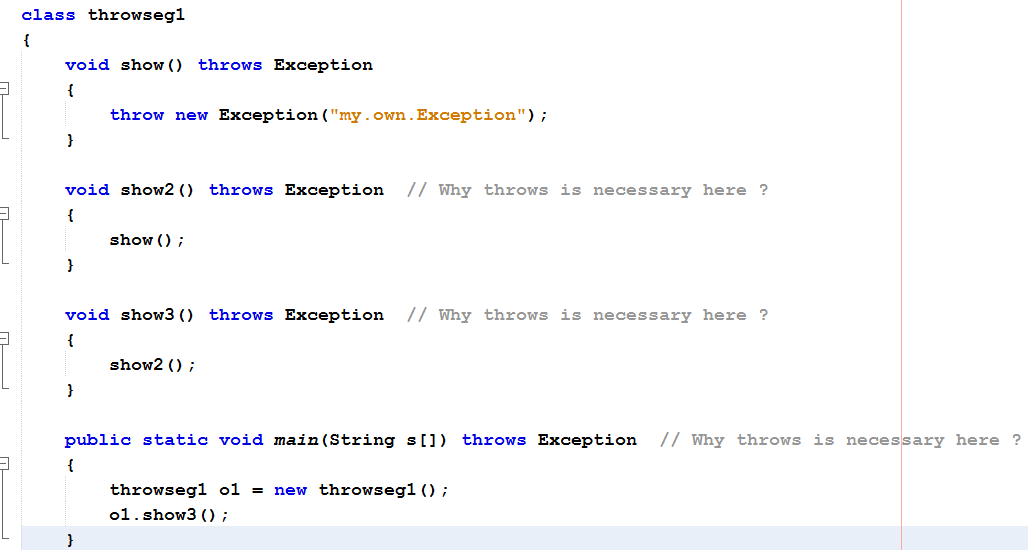 26
Answer
In this case Exception is a checked exception and must be specified in the throws clause, if you don't handle that particular exception. That is why you needed the throws clause.

But why does show2() need to use throws keyword even though it doesn’t explicitly throw an exception?
Because of Exception Propagation
27
Exception propagation
Considering a scenario, in which your program starts its execution at the main() method, main() calls method1(), method1() calls method2(), method2() calls 
   method3(), 
   Now the call stack 
   looks like this:
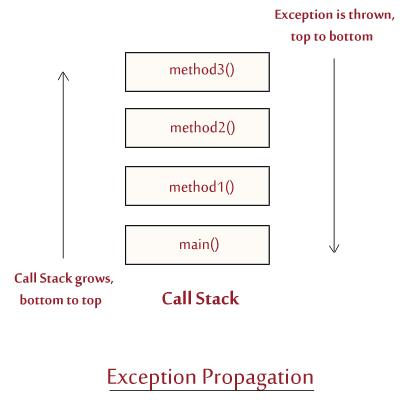 28
Exception propagation
Let's say while executing method3(), an exception is raised/thrown. 

Now this exception is thrown down to the next method in the call stack, i.e. method2(), 
which in turn throws the exception down to next method in the call stack, i.e. method1(). The process continues until the exception is thrown to the method at the bottom of the call stack, i.e. main() method.
 
Now, at this time call stack explodes which leads to the abrupt termination of the program.
29
User- defined exceptions
Java provides us facility to create our own exceptions. 

You create your own exceptions if there are conditions or constraints in your code that may cause errors and there are no corresponding java exceptions.

This is done by creating our own exception class which extends from the java defined “Exception” class; since only sub-classes of throwable can be thrown.
30
User Defined Exceptions Rules
All exceptions must be a child of Throwable.

If you want to write a checked exception that is automatically enforced by the Handle or Declare Rule, you need to extend the Exception class.

If you want to write a runtime exception, you need to extend the RuntimeException class.
31
User defined exceptions – example 1
class MyException extends Exception 
{ 
    public MyException(String s) 
    { 
        // Call constructor of parent Exception 
        super(s); 
    } 
}
public static void main(String args[]) 
    { 
        try
        { 
            throw new MyException(“YOU ARE WRONG!!"); 
        } 
        catch (MyException ex) 
        {  
            System.out.println(ex.getMessage()); 
        } 
    }
32
User defined exceptions – example 2
public class InsufficientFundsException extends Exception {
   private double amount;
   
   public InsufficientFundsException(String msg, double amount)    {
   super(msg);   
   this.amount = amount;
 }
   
   public double getAmount() {
      return amount;
   }
}
33
User defined exceptions – example 2
public class CheckingAccount {
   private double balance;
      
   public void deposit(double amount) {
      balance += amount;
   }
   
 public void withdraw(double amount) throws InsufficientFundsException {
      if(amount <= balance) {
         balance -= amount;
      }
      else {
         double needs = amount - balance;
         throw new InsufficientFundsException("Your account balance doesn't"
                 + " allow for this amount to be withdrawn“, needs);
      }
   } 
}
34
Interfaces
35
Interfaces - When to use Interface and Abstract Class?
Use an abstract class when a template needs to be defined for a group of subclasses
Use an interface when a role needs to be defined for other classes, regardless of the inheritance tree of these classes (i.e. IComparable in C#)
36
[Speaker Notes: An interface is just like Java Class, but it only has static constants and abstract method. Java uses Interface to implement multiple inheritance. A Java class can implement multiple Java Interfaces. All methods in an interface are implicitly public and abstract.]
Interfaces
All methods in an interface are implicitly public and abstract (only declaration with no body).
All data fields are implicitly public static final
An interface cannot be instantiated (no constructor is given)
An interface can extend from one or many interfaces. 
A class can extend only one solid class but implement any number of interfaces (Multiple inheritance)
37
[Speaker Notes: Interfaces specify what a class must do and not how. It is the blueprint of the class.]
How to add an interface
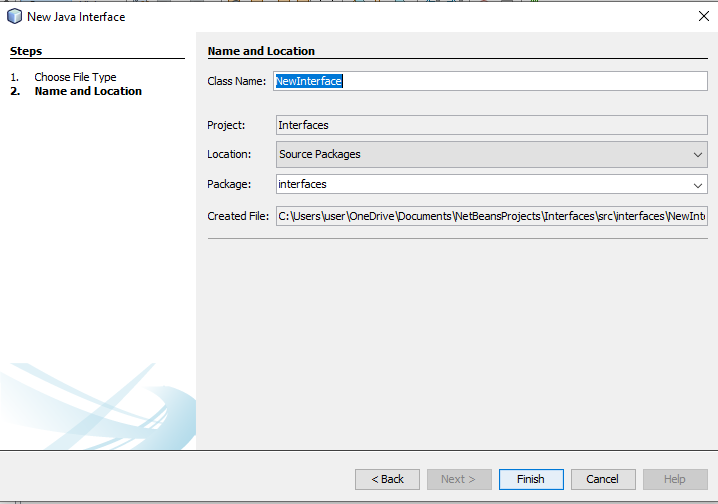 38
Interface Syntax
39
Interface’s Attributes
The attributes’ access modifiers are always 	public static final so they are Constants
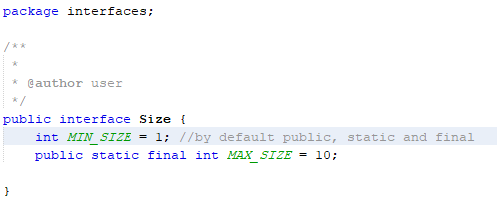 40
Interface’s Attributes
We can access the interface constants as any Static Attributes either by:
(1) calling by the Interface Name.them
(2) implement this interface
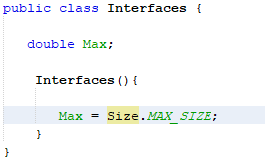 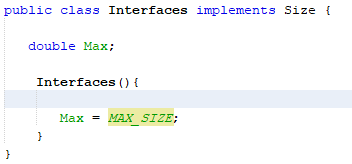 41
Interface’s Methods
Interface can have only abstract methods. Since Java 8, it can have default and static methods also.
All methods in any interface must have only declaration, except for the default and static methods.
Remember all methods are by default Public.
42
Interface's Methods (cont.)
Because the methods in an interface are, by definition, public, you must use the public keyword when you define them in your class otherwise, your code does not compile.
43
Default Methods
Default methods allow the interfaces to have methods with implementation without affecting the classes that implement the interface.
Developers frequently encountered situations where a method's implementation is the same in all classes. 
An implementing class can override default methods, but it can’t override the static methods.
44
[Speaker Notes: Default methods can be added to any existing interface and we do not need to implement these methods in the implementation classes mandatorily, thus we can add these default methods to existing interfaces without breaking the code.]
Default Methods (cont.)
Look at this interface and imagine that it is part of e.g. an open source API which many applications are using internally:



Now imagine that a project uses this API and has implemented the ResourceLoader interface like this:
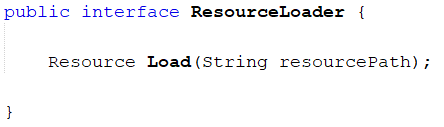 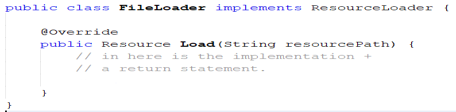 45
[Speaker Notes: Before Java 8 Java interfaces could not contain an implementation of the methods, but only contain the method signatures. 
However, this results in some problems when an API needs to add a method to one of its interfaces. If the API just adds the method to the desired interface, all classes that implements the interface must implement that new method. That is fine if all implementing classes are located within the API. But if some implementing classes are located in client code of the API (the code that uses the API), then that code breaks.]
Default Methods (cont.)
If the developer of the API wants to add one more method to the ResourceLoader interface, then the FileLoader class will be broken when that project upgrades to the new version of the API. 
To alleviate this Java interface evolution problem, You mark a method in an interface as a default method using the default keyword.
An interface default method can contain a default implementation of that method.
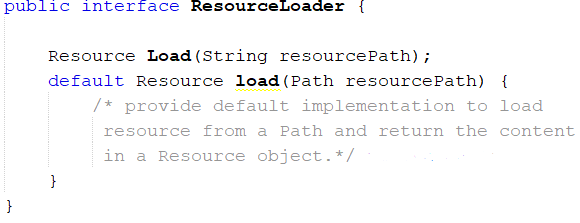 46
[Speaker Notes: Classes that implement the interface but which contain no implementation for the default interface will then automatically get the default method implementation.]
Interface's Methods Example
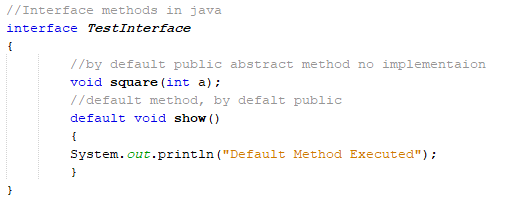 47
Interface's Methods Example (cont.)
Output
16
Default Method Executed
48
Extending Interfaces
You can define one interface based on another by using the keyword extends to identify the base interface name. so it will extend all members of the base interface.
49
[Speaker Notes: Some care is necessary when you use this capability. If two or more super-interfaces declare a method with 
the same signature — that is, with identical names and parameters — the method must have the same return 
type in all the interfaces that declare it. If they don't, the compiler reports an error. This is because it would 
be impossible for a class to implement both methods, as they have the same signature. If the method is 
declared identically in all the interfaces that declare it, then a single definition in the class satisfi es all the 
interfaces. As I said in the previous chapter, every method in a class must have a unique signature, and the 
return type is not part of it.]
Interfaces Multiple Inheritance
A Java class can only extend one parent class. Multiple inheritance is not allowed in Java. Interfaces are not classes, however, and an interface can extend more than one parent interface.
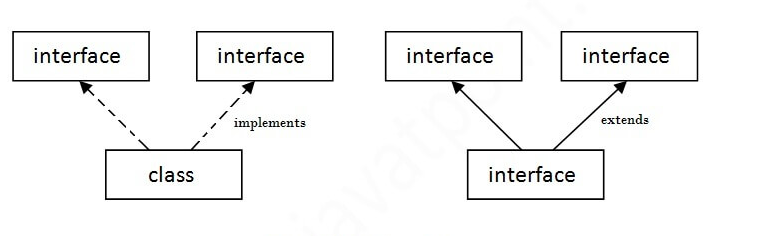 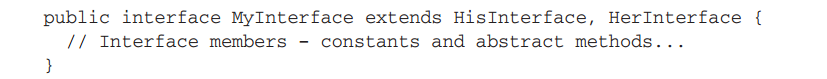 50
A Partial Interface Implementation
You can omit the implementation of one or more of the methods from an interface in a class that implements the interface.
The class inherits some abstract methods from the interface so you would need to declare the class itself as abstract.
51
[Speaker Notes: If you want to implement only some methods(not all methods) you must declare this class as abstract

Note 1: Why the abstract class needs to implement an interface?
The interface may contain some common features which have to existed in all the subclasses.
Note 2: Why the abstract class keeps some methods which exist in an interface abstract methods?
Because the implementation of those methods is different based on the subclass.]
Interfaces Instantiation
Abstract Class



We can’t create object from the interface. 
But we can create variable from it that can be reference to any class that implements it.
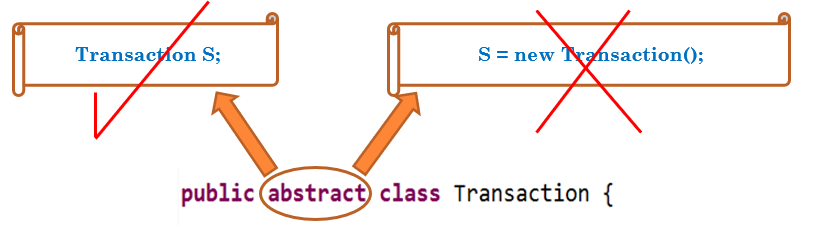 Study st = null;       // Variable of the Study interface type
52
[Speaker Notes: Interface is a complete abstract class]
Interfaces and Polymorphism
Using multiple Interfaces.
A class can implement more than one interface. 
Write the names of all the interfaces that the class implements separated by commas following the implements keyword.




If you create variable from any interface from them and make it as a reference to object from this class. 

Then this reference variable can call only the methods that are implemented from this interface variable.
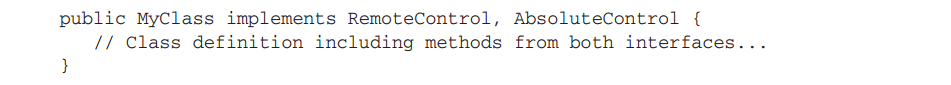 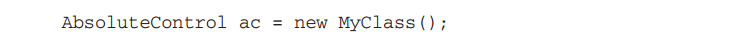 53
[Speaker Notes: One possibility is to cast the reference to the original class type]
Practice– 20 mins
Create an interface (Called Measurable)  has a constant float attribute PI = 3.14 and two methods float getArea() and void show() to display the value of area to the user (use getArea()).

Create 2 Classes (Rectangle, Circle) that implementing the Measurable interface:
       Rectangle class has two integer attributes: breadth and length.     
       Circle class has one integer attribute: radius.

The two class Rectangle and Circle should calculate the area as following:
      Rectangle:
	Area = breadth * length 
      Circle:
                    Arear = 2*PI*(radius)²
In the main:
Define an object from Measurable interface and set it to null.
Ask the user to enter character R for Rectangle and C for Circle
If the user enters R make this Measurable object reference to       Rectangle object else to Circle object.
Output the values of the area of the selected object.
54
Hint: use “insert code” to add parameterized constructorsto rectangle and circle classes
Practice - Solution
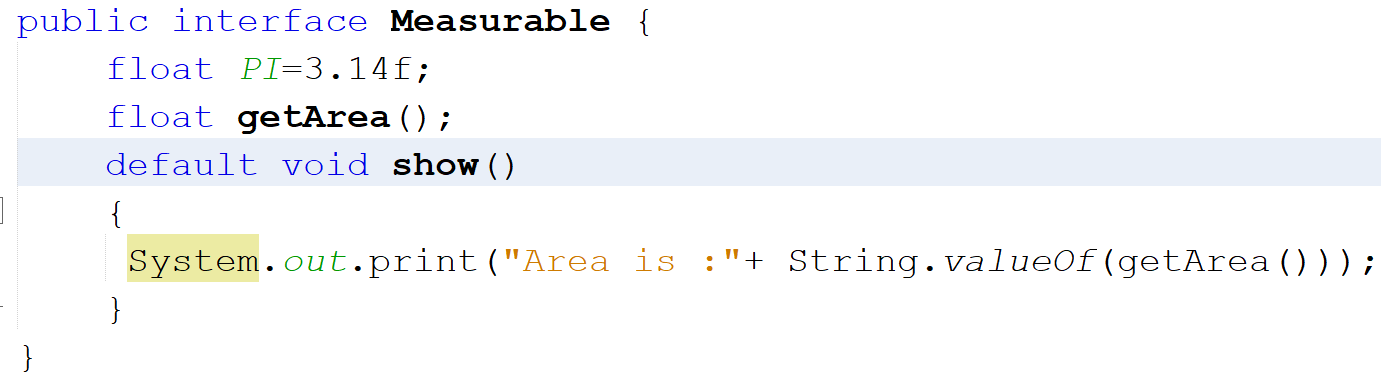 55
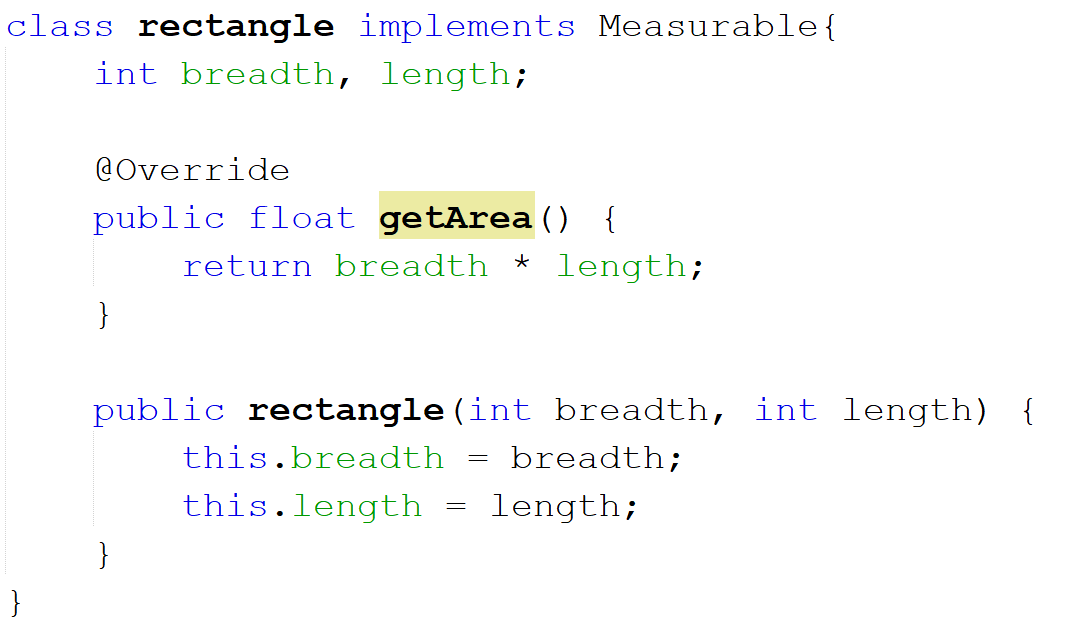 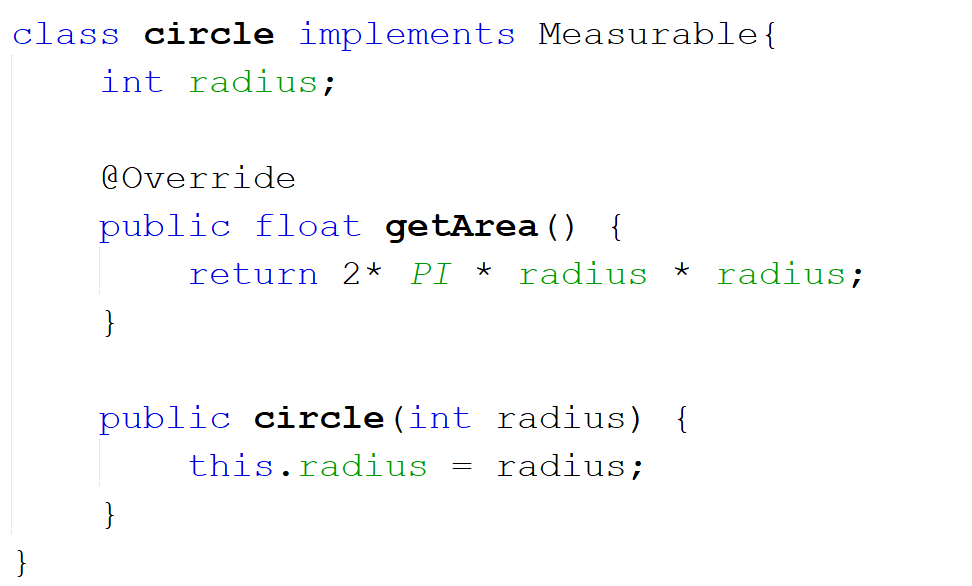 56
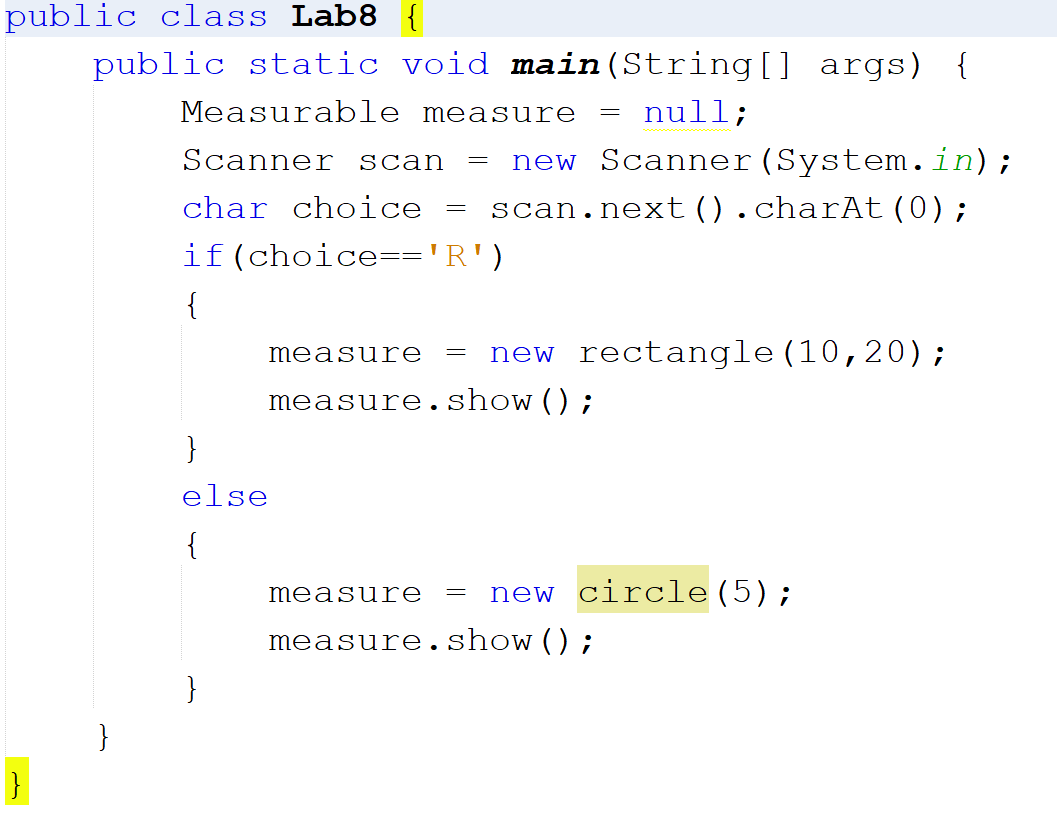 57